教学课件
物理  八年级下册  江苏科技版
第七章　从粒子到宇宙
4、宇宙探秘
古代人对宇宙是如何认识的？
天圆地方
1、盖天说：
“天圆如张盖，地方如棋局”
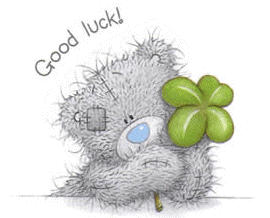 2、浑天说：—汉.张衡
“天之包地，如壳之裹黄”
古代西方的科学家对宇宙是如何认识的？
3、地心说：
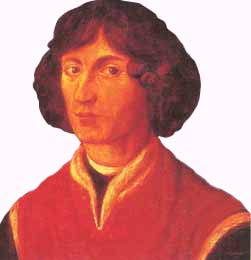 宇宙结构是以地球为中心的一系列同心圆行星体系
4、哥白尼的日心说：
“太阳是宇宙的中心，地球围绕太阳运转”
[Speaker Notes: 超级连接到〈苍穹寻奇〉38分30秒————41分20秒]
能谈一谈今天的你对宇宙的了解吗？
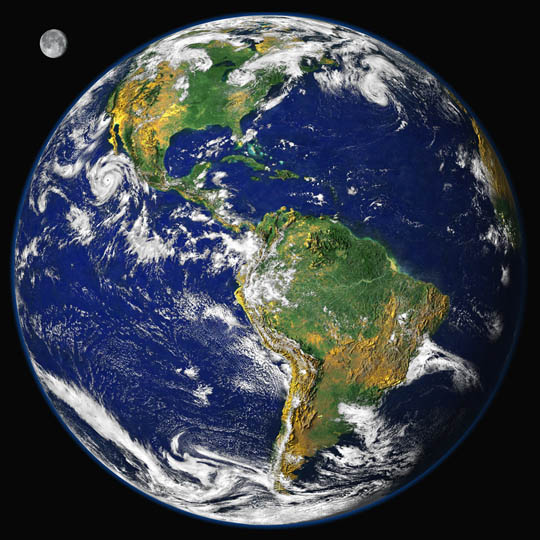 我们生活的地球
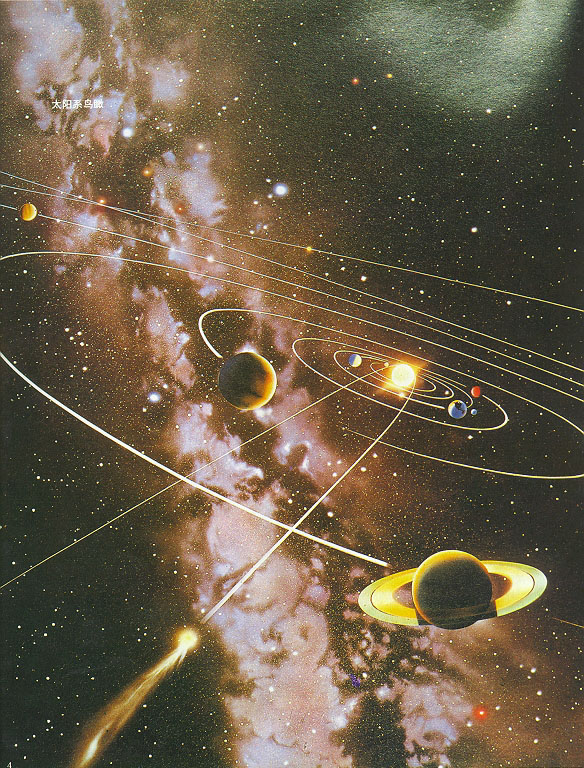 太阳系鸟瞰
[Speaker Notes: 教师此处应板书]
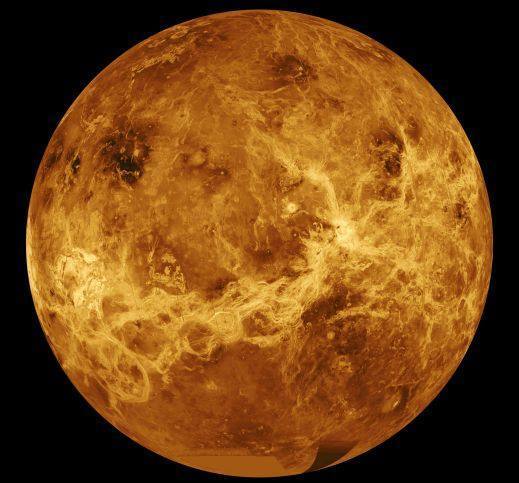 地球
水星
金星
太阳
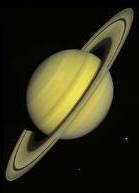 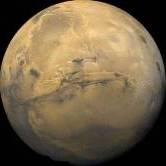 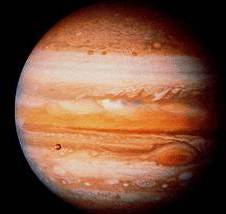 土星
木星
火星
天王星
海王星
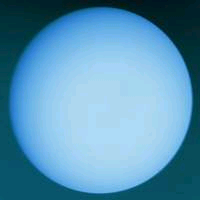 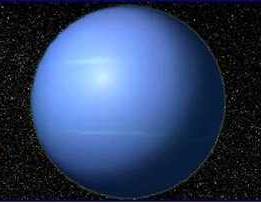 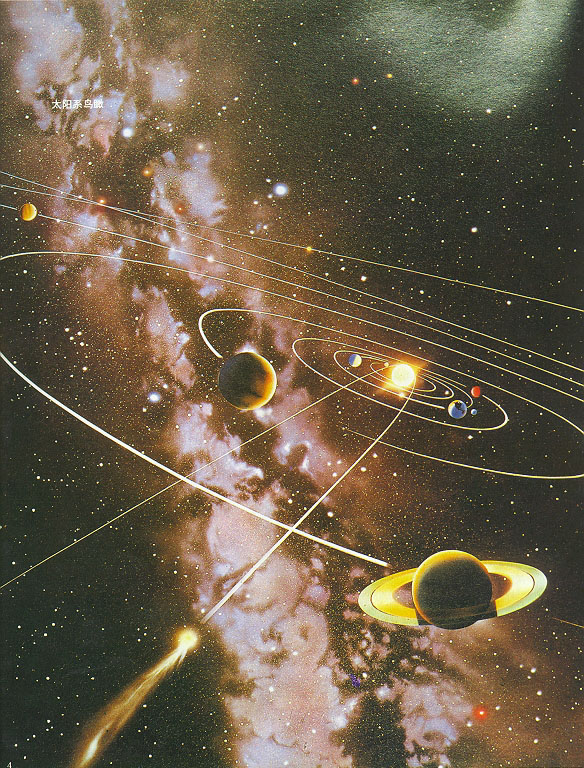 ⑴月亮围绕地球转动
⑵地球等八大行星围绕太阳转动
⑶恒星也在运动
太阳系的最大范围约可延伸到一光年以外。
光在一年中行进的路程
长度
1光年(l.y.)表示                     ，它是_____单位
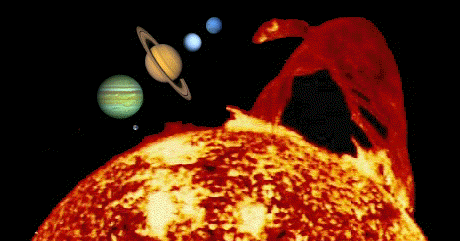 这张混合图显示了太阳和其余5个最大的行星的比例关系。（地球就是其中最小的星球。）
射电望远镜
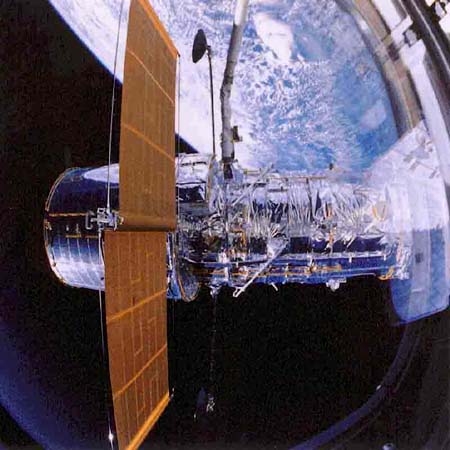 哈勃望远镜
⑷群星和弥漫物质集合成一个庞大的天体系统
银河系全景
太阳是银河系中数以千亿计恒星中的一颗
银河系全景
银河附近星系
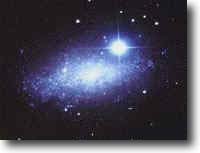 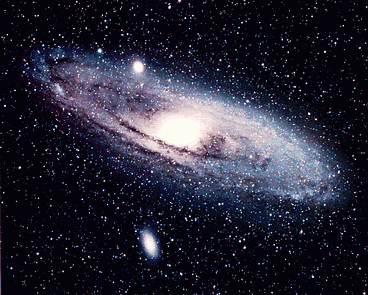 仙女星系
紧靠银河系的星系是仙女星系,它与我们相距200万光年
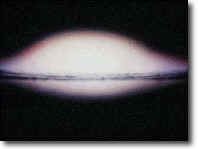 草帽星系
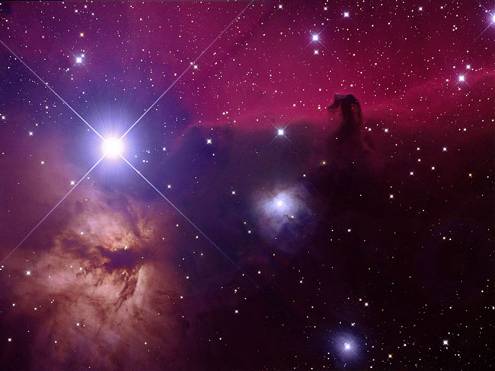 马头星云
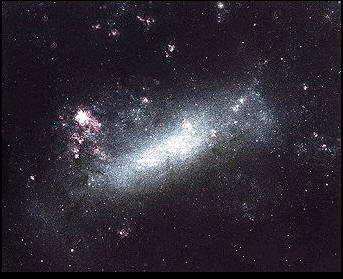 不规则星系
散布在宇宙中的星系多达１０００亿个
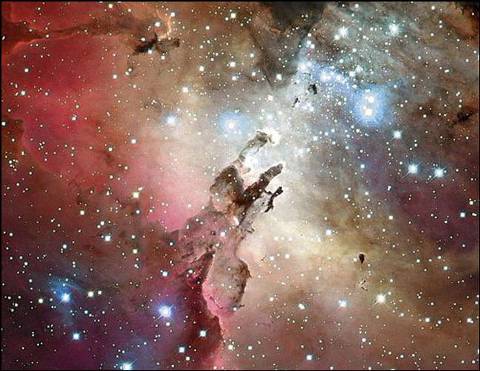 老鹰星云
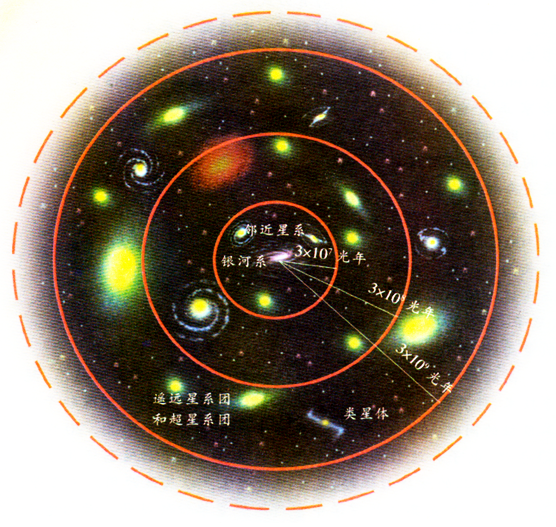 宇宙是一个有层次的天体结构系统
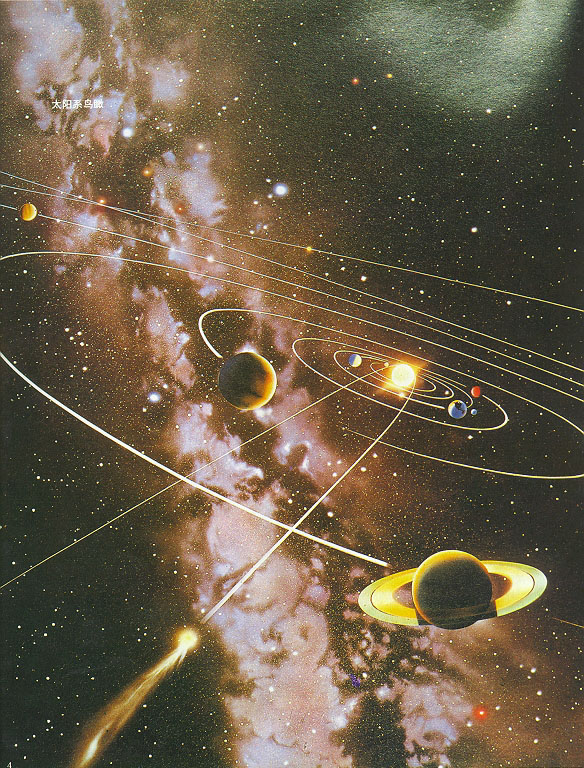 天文学中，取地球到太阳的平均距离为一个天文单位(AU)
宇宙从何而来？
宇宙起源于150亿年前的一次大爆炸
[Speaker Notes: 《宇宙和人》50分49秒————————53分44 秒]
宇宙大爆炸模型
宇宙起源于一个“原始火球”，……原始火球发生爆炸，这种爆炸是整体的，涉及宇宙的全部物质及时间、空间，爆炸导致宇宙空间处处膨胀，温度降低，降到一定程度时，逐步形成超星系团，星系团乃至恒星和行星等。
当一列火车迎面开来的时候，我们听到的汽笛声音调升高（声波的波长变短），而当他远离我们时，音调就明显降低。叫
多普勒效应
科学家们用仪器观测星系发出的光，发现星系的光谱向长波方向偏移，称之为谱线“红移”，这一现象说明了
星系在远离我们
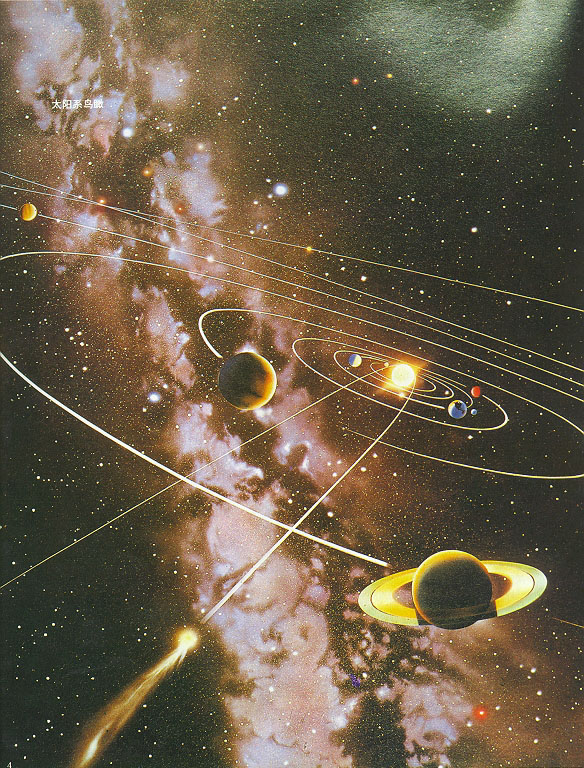 太阳系
群星
千亿个
银河系
弥漫物质
宇宙组成
河外星系
小结
太阳
太阳系
千亿个
行星
地球
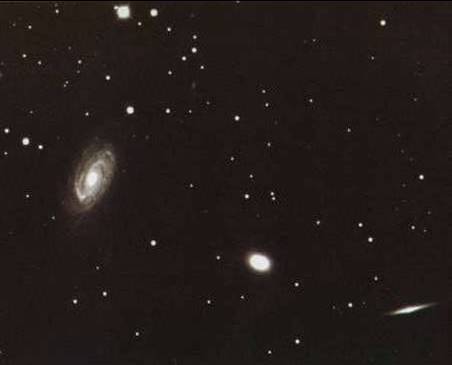 宇宙起源
超星系团
恒星
星系团
宇宙大爆炸
星系
行星
中国实现飞天梦
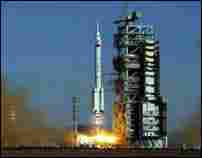 1970年4月24，发射第一颗人造地球卫星
1975.11.26，“返回遥感卫星一号”，三天后成功回收卫星。
1981年9月20，成功实现“一箭多星” 
1999年11月20号，我国第一艘载人航天试验飞船“神一”发射成功，标志着我国载人航天技术取得突破性进展。
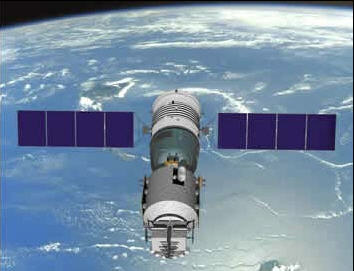 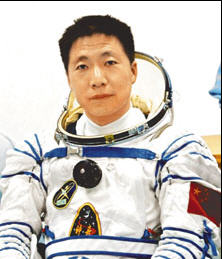 中国实现飞天梦
神州五号遨游太空
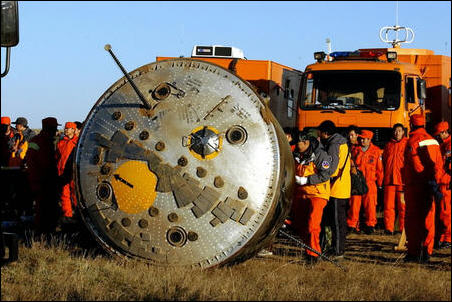 2003.10.15，“神5”发射成功杨利伟是中国第一位进入太空的人
神州飞船成功返回
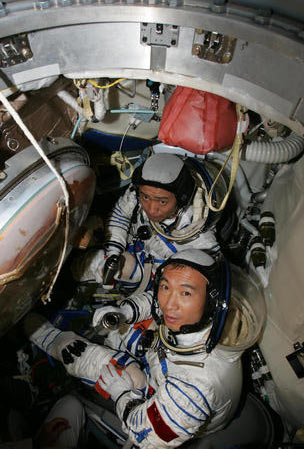 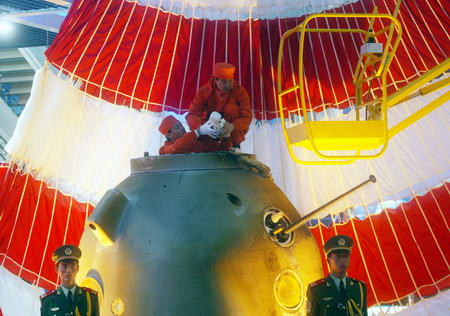 2005.10.17，费俊龙和聂海胜乘座“神6”飞船经过五天的太空飞行成功返回
“神6”打开舱门
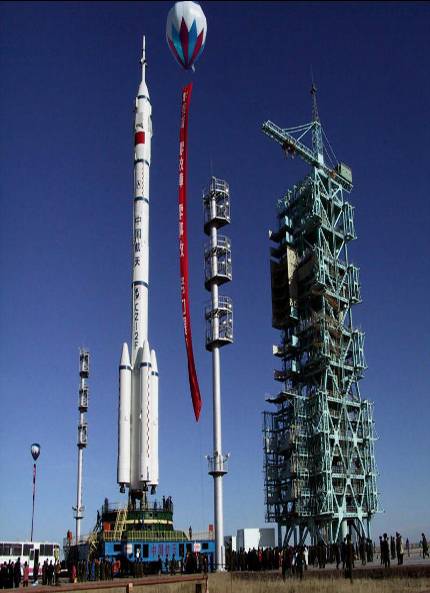 中国实现飞天梦
2007.10.24，发射成功了第一颗月球探测卫星“         ”
嫦娥一号
神州飞船发射现场
我们的邻居--月球
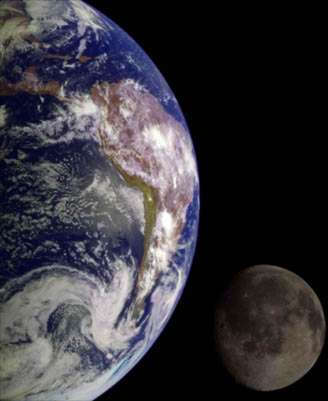 漫步月球。。
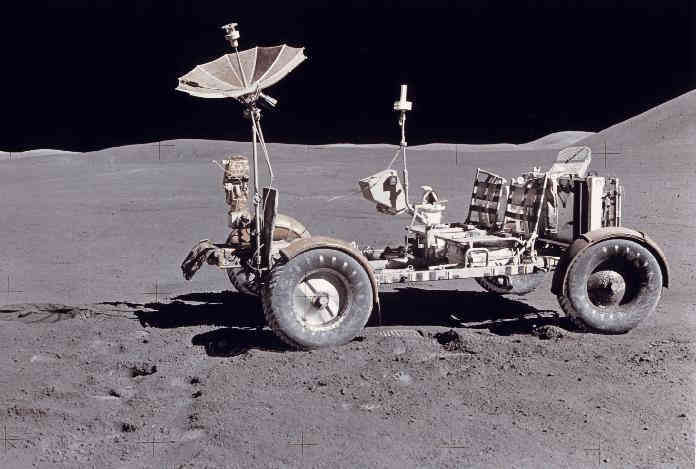 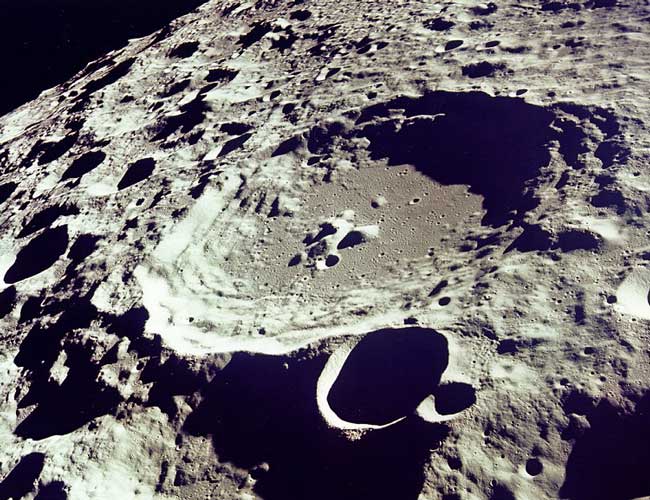 月球表面
课后寄语
人的一生相对于浩淼的宇宙是多么的渺小和短暂
但是人类对宇宙奥秘的探索却是一刻也未停止过
宇宙有多大？
宇宙是有限还是无限？
宇宙有没有中心？
如果有，它的中心在哪里？
宇宙如何变化？
宇宙的未来将是什么？
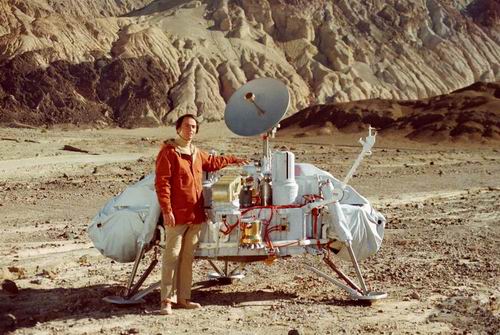 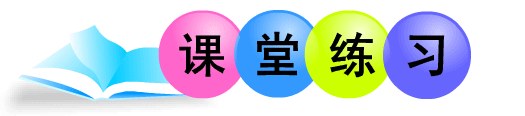 1.下列各物质的尺度，按由小到大的顺序排列正确的是 (  　)
　 A. 乒乓球、原子、宇宙、太阳系     
　 B. 乒乓球、太阳系、宇宙、原子
　 C. 原子、乒乓球、太阳系、宇宙  
   D. 原子、乒乓球、宇宙、太阳系
C
2.科学家通过对星系光谱的研究发现,所有的星系都在远离我们而去,宇宙中星系间的距离在不断扩大,这说明(    )
  A. 宇宙处在不断的膨胀中
  B. 银河系是一个庞大的天体
  C. 太阳是太阳系的中心天体
  D 太阳和太阳系最终也会走向死亡
A